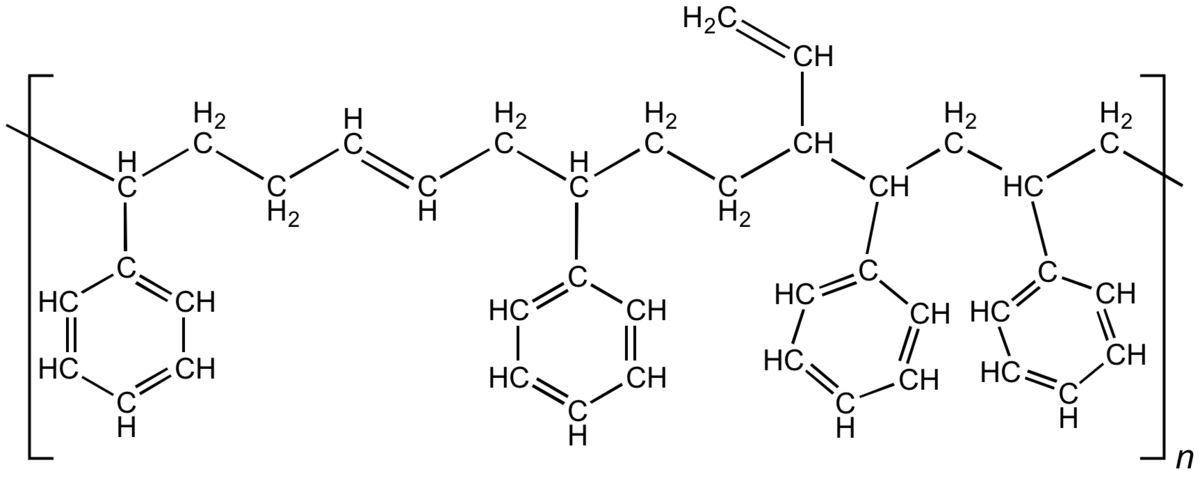 TreadSetters
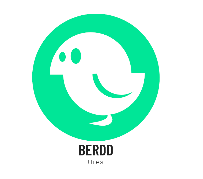 Sarah Douglas
Alexandra Karalekas
Luke Kessler
Kris Scarborough
Morris Spekterman
Rafay Ashar
Devorah Cahn
Becca Glatt
Erick Gutierrez
Dyka Mulya
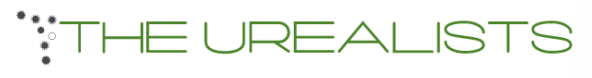 Hannah Aris
Rakan El-Mayta 
Imen Ghadiri Noferest 
Trevor Smith  
Bethany Wolinski
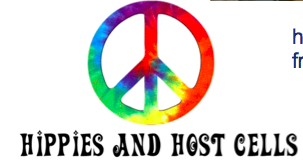 Kojo Bonsu
Harley Edwards 
Samantha Kim
Verity MacDougall 
Naomi Mburu
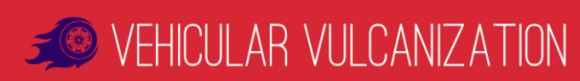 Jessica Deng 
Jeff Greene
Brian Marsden
Melissa Morales
Edfritz Tabi Orock
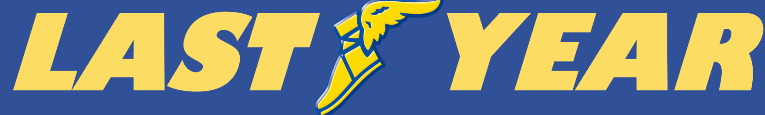 Andrew Beard
Thomas Gross 
Jason Hughes
Alireza Maghsadi
Justin Thaggard
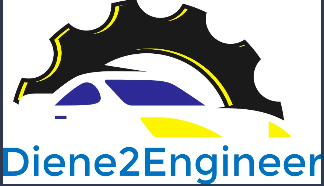 Adam Beard 
Shayan Borhani
Brandon Folio 
Kyle Goodman
Charles Portner
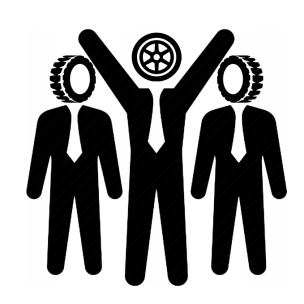 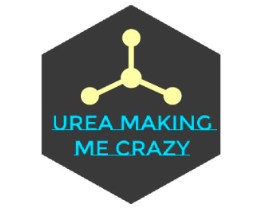 Band of Rubbers
Ryan Buckley
Anton Espiritu
John Fuchsluger
Mitch Martin
Donnel Thomas
Brittany Alms
Eli Brown
Quentin Murphy
Kayla Pope
Jessica Ramsey
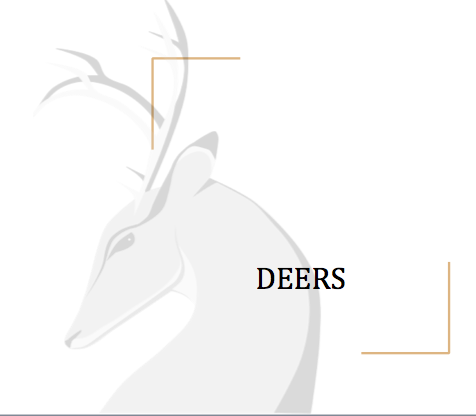 Urea 51
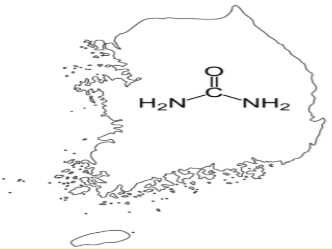 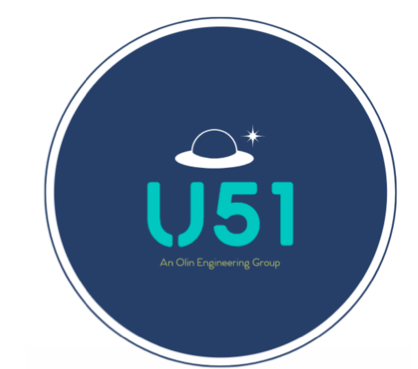 Morgan Busch 
Alex Lilly 
Nick Simon
Joel Tyson
Sarah Wells
South Urea
Eric Ankers
Adrian Davey
Nicholas Dougherty
Damian Emerson
Adetokunbo Okunrinboye
Dorra Benmohamed
Erin Boyle 
Ryan Brainard
Seth Friedman
Liz Sprow
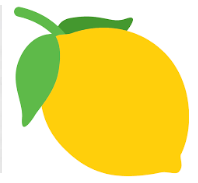 LEMON
Tania Evans
Sayyid Ferouz
Boniface Liyayi
Theodora Martin
Colleen O’Donnell
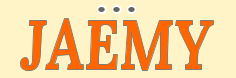 Joshua Brown
Alexander Dolan
Emily Slaby 
Mekha Thomas
Ying Zhang